ESSENTIALS FOR RESUME DEVELOPMENT
SUSAN XU
April 21, 2017
A good RESUME
Showcase the correlation between the job description and your skills, expertise, and accomplishments
Design your resume as a SELECTIVE summary tired directly to the position you are seeking
Set yourself apart from your competition
YOUR THOUGHTS?
Approximately how long does a hiring manager spend reviewing each resume for an open position?  Select the best answer.
  10 Seconds
  20 Seconds
  45 Seconds
  1 Minute
  5 Minutes
  10 Minutes
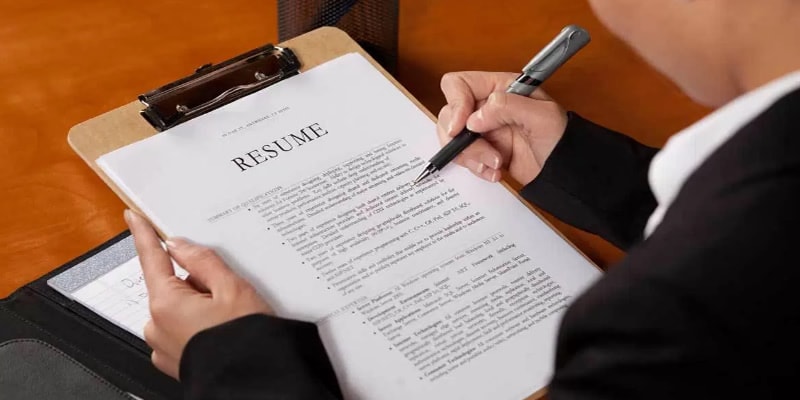 TYPES OF RESUMES
Chronological Resume
Most commonly used
List your experience in reverse chronological order
Use a career summary for 5+ years of experience
Hybrid Resume
Focus on accomplishments in general thematic areas instead of on experience
Works best if you are seeking a position in a different career field, a more senior position that may not be a direct pathway from your current role or if you have gaps that you want to minimize
FORMATTING GUIDELINES
Limit documents to 2 pages – three max
    (make sure you have a mix of text and white space for easy reading)
Use one font consistently through your document (no smaller than 10 and no larger than 16)
Use bold, Italic, underline or capital letters to showcase important text (consistent throughout the resume)
Anatomy of a Resume
Always Include: 
Name and Contact information
Career Summary
Education
Experience
Optional:
Honors and Awards
Publications
Activities
Languages
Professional affliations
Certifications
THE S-A-R Model
S = Situation solved or opportunity created
A = Actions you took
R = Result achieved
Use the S-A-R method to develop strong, accomplishment sentences to your resume
SAR Examples
Poor Example：
	I manage a database that tracks appointments.
S-A-R Example:
	Streamlined tracking of over 1000 monthly appointments by designing and 	implementing a user-friendly database which resulted in the opportunity to report of office-wide client appointments for the first time in the organization’s history.
S:  tracking over 1000 monthly appointments
A: Streamlined, designed and implemented a user-friendly database
R: Resulted in the opportunity to report of office-wide client appointments for the first time in the organization’s history.
Practice
Managed a budget
Reference of practice
Managed a 250 million dollar budget by implementing industry-leading budget controls and utilizing new forecasting tools to more accurately track spending in real-time. This resulted in our unit’s ability to manage budgets for on-going projects in a way that recognized spending irregularities and helped us to manage situations that could have led to overspending.
Key words
Action Verbs
PERSONALIZE & CUSTOMIZE YOUR RESUME
Design resume to generate interest from the intended reader
Think about what the employer wants to see
Use the job posting as your guide and address the desired qualifications
5 tips to revitalize your resume
Remember your audience
ALWAYS tailor your resume to each job posting
Quantify and Qualify all Experiences
Spelling, Grammar, Formatting and Structure can MAKE or BREAK your chances
Be ready… Opportunity knocks at inopportune Times